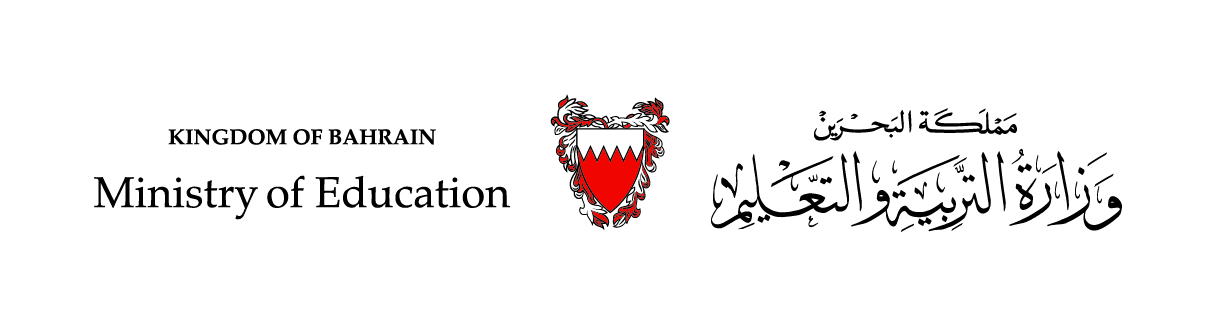 Family and Friends 
Grade 6
 unit 8
We are fishing!
Lesson 4: Phonics
  (ea – e)
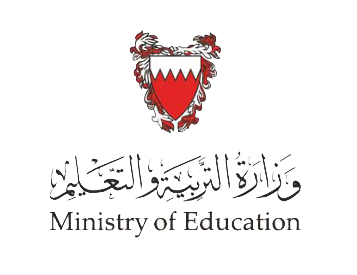 Lesson Objectives 

To differentiate words spelled with "ea" and "e “. 
To write sentences using words spelled with "ea" and "e" .
Ministry of Education - 2020
Read the following sentences, look at the red words, and find out how they are differently spelled but have  similar sound for the letters e / ea.
e
Jane spends her money at the shop.
My family sleeps in a tent  when they are camping.
Sally’s friends are going to buy a present for her birthday.
A poor man asked me for help on the street.
ea
Jack’s got a blue feather on his head.
I always have a loaf of bread for breakfast.
Mike’s backpack is very heavy.
Ministry of Education - 2020
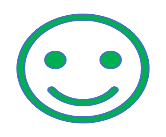 From the previous slide, write the words in the correct place.
Check your  answers
spend
heavy
help
head
feather
present
bread
tent
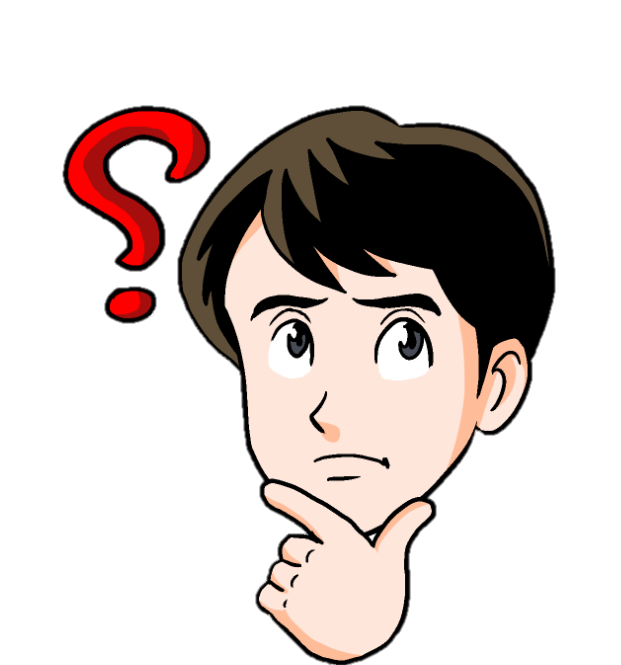 e
ea
spend
feather
tent
head
present
bread
help
heavy
Use an online dictionary to listen to the sound of e and ea in the words above.
Ministry of Education - 2020
More words with e and ea
br__kfast
b__ll
Spin and complete the words with (e) or (ea).
t__n
l___g
h___n
sh___ll
h___d
oc___n
Start/stop
Ministry of Education - 2020
Check your answers
bell
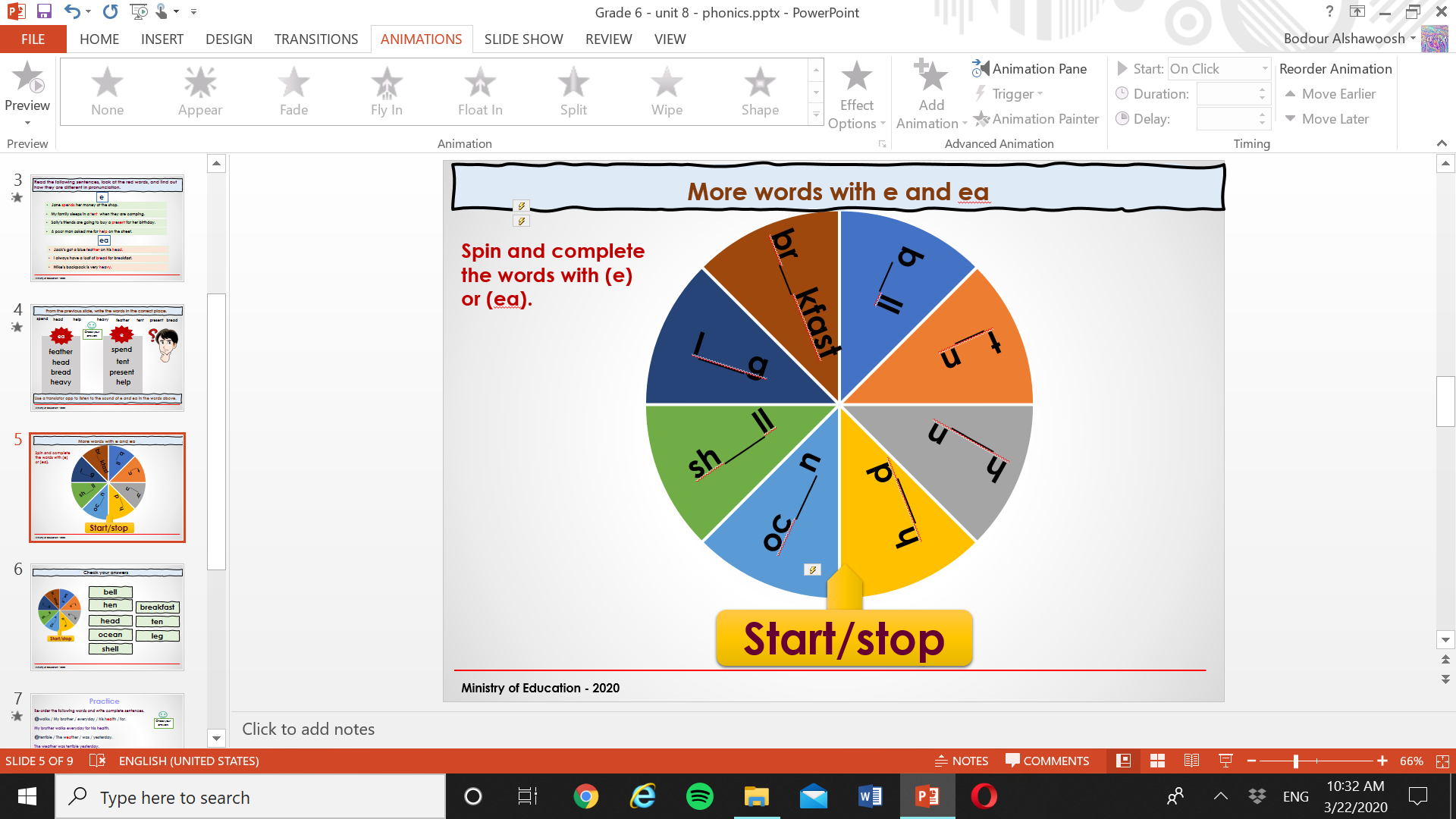 hen
breakfast
head
ten
ocean
leg
shell
Ministry of Education - 2020
Practice 
Re-order the following words and write complete sentences on your mini board. 
❶walks / My brother / everyday / his health / for.
My brother walks everyday for his health.
❷terrible / The weather / was / yesterday.  
The weather was terrible yesterday.
❸always / Jim / homework / sends / by email / his.
Jim always sends his homework by email.
❹I / the smell / love / these flowers / of. 
I love the smell of these flowers.
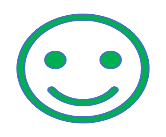 Check your  answers
Ministry of Education - 2020
Worksheet Time!
Now, check the worksheets and write sentences using the words you have learnt.
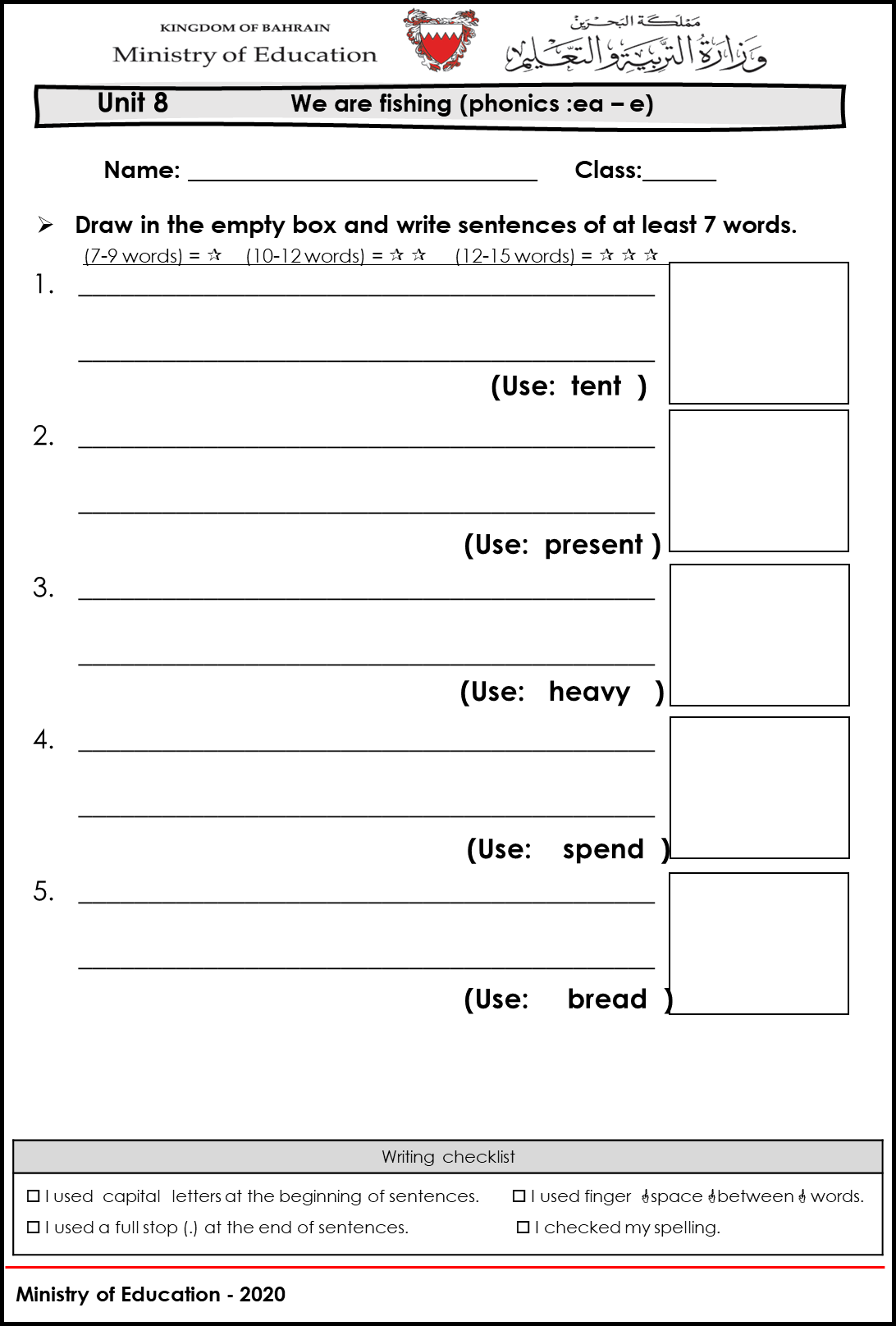 Ministry of Education - 2020
End of the Lesson
Ministry of Education - 2020